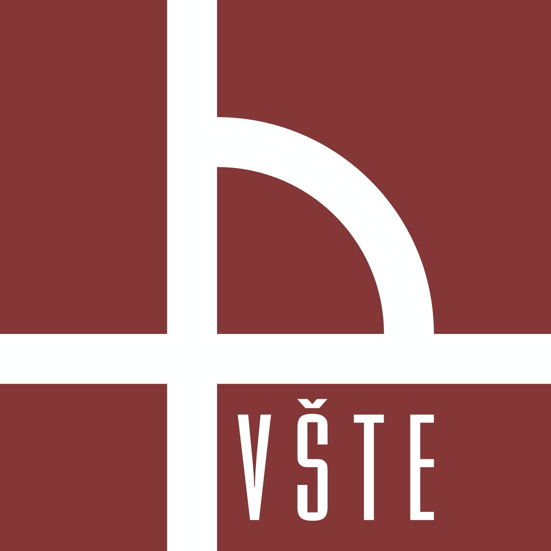 VYSOKÁ ŠKOLA TECHNICKÁ A EKONOMICKÁ
Využití technologie Bluetooth Low Energy Beacon k indoor lokalizaci předmětů
Autor práce: Bc. Jan Štefančik
Vedoucí práce: doc. Ing. Ján Ližbetin, PhD.
Oponent práce: Ing. Vojtěch Stehel, MBA, PhD.
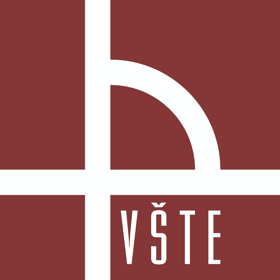 Cíl práce
Cílem diplomové práce je navrhnout systém lokalizace pohybujících se předmětů uvnitř budov pomocí technologie Bluetooth Low Energy Beacon. Systém bude otestován a vyhodnocen.
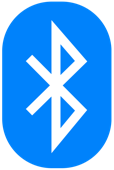 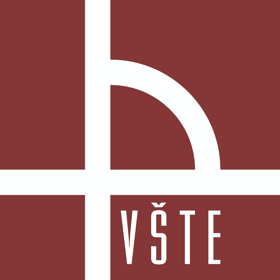 Beacon
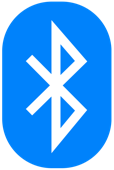 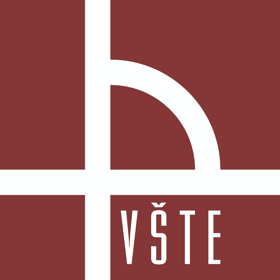 Beacony Accent Systems
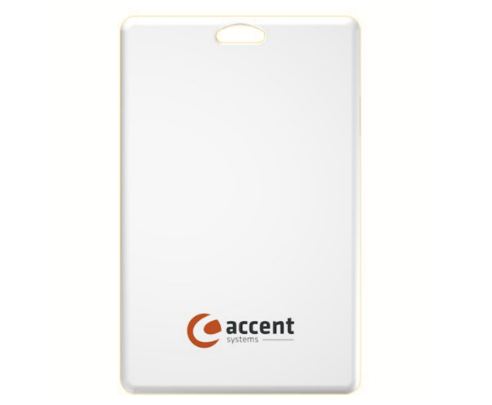 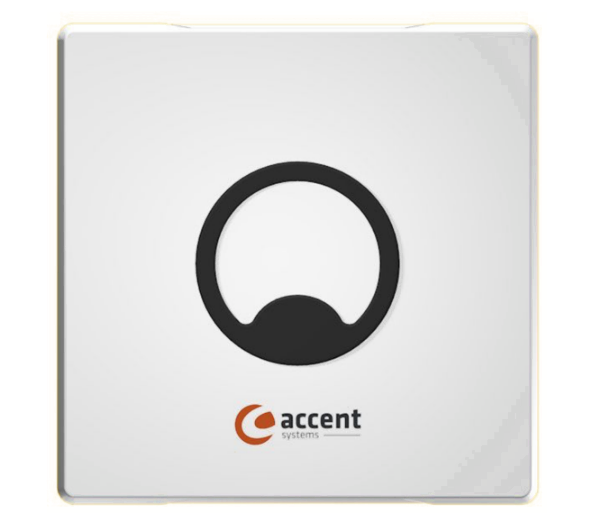 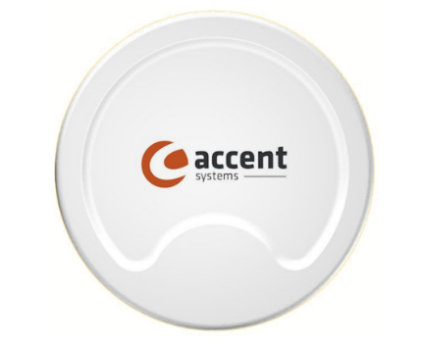 iBKS USB
iBKS Card
iBKS 105
iBKS Plus
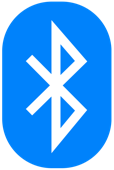 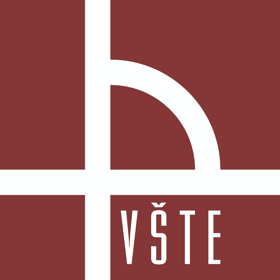 Brána (gateway)
Bluetooth
WIFI
LAN
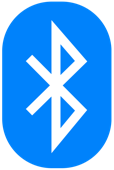 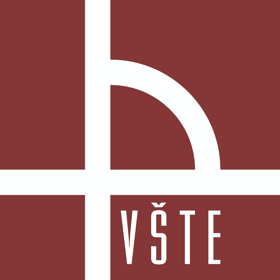 Brána (gateway)
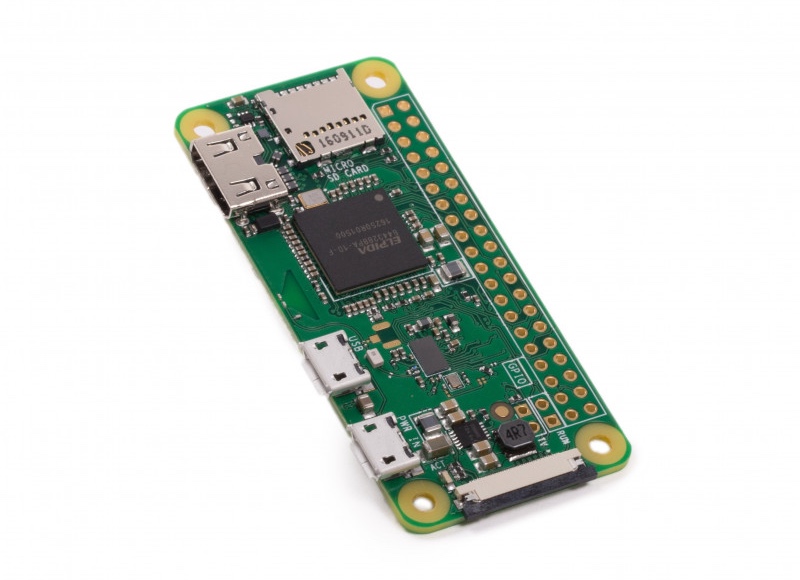 ESP 32
Raspberry Pi Zero W
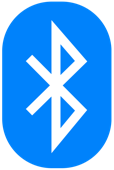 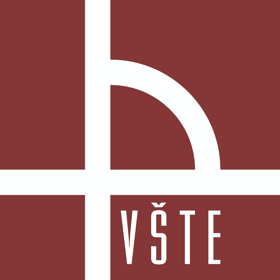 Architektura řešení
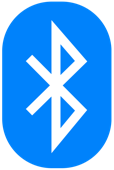 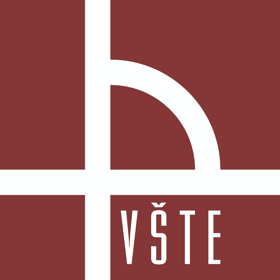 Modul skenování
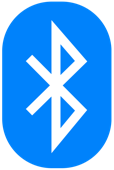 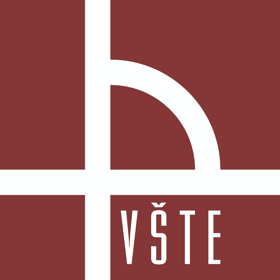 Modul sledování
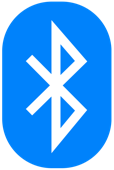 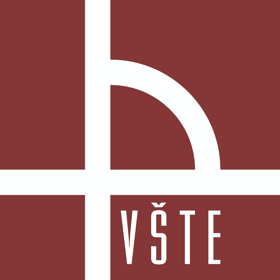 Testování
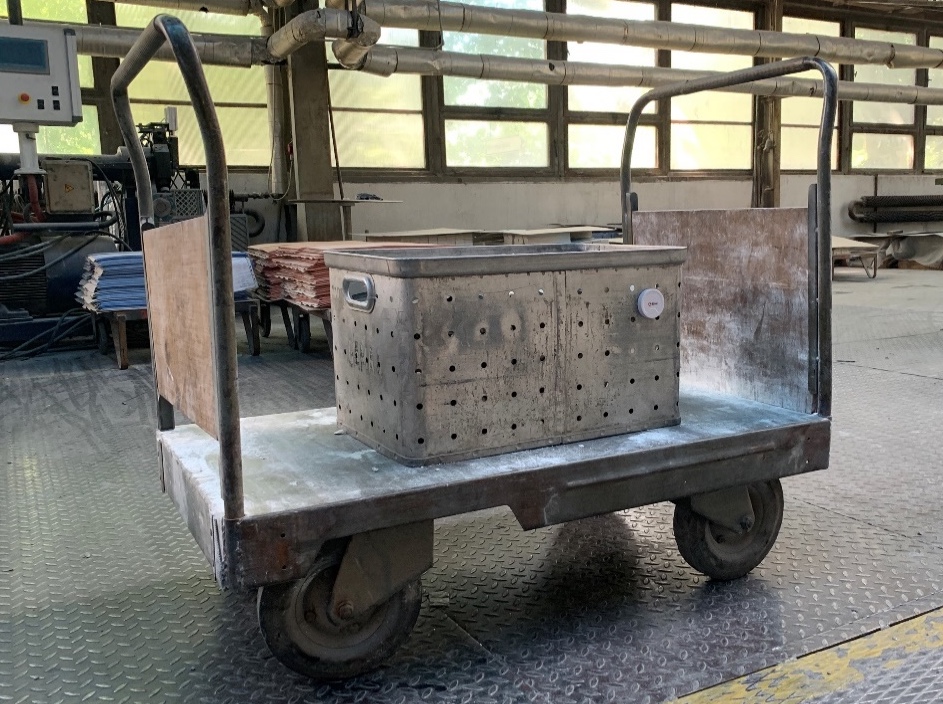 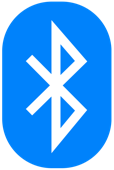 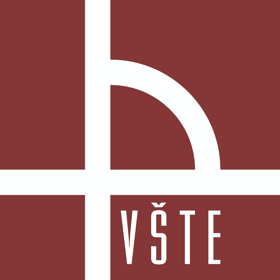 Výsledky testování
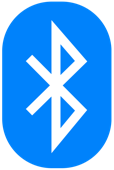 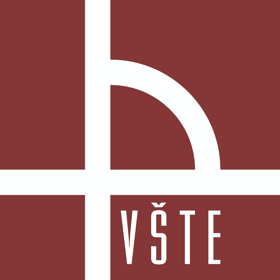 Otázky od vedoucího a oponenta práce
1. Pokuste se o stručnou charakteristiku ekonomických dopadů navrženého řešení.
2. Plánujete využít výsledky práce v praxi? Pokud ano bude je využívat podnik, kde probíhalo měření nebo jiný podnik?
3. Napadá Vás praktické využití rozšíření o přesné určení polohy za pomocí triangulační metody, jak píšete v závěru? Plánujete se touto problematikou případně dále zabývat?
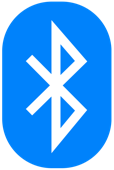 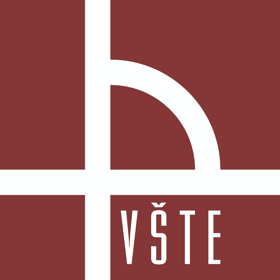 ?
Děkuji za pozornost
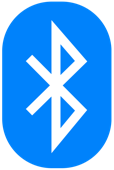